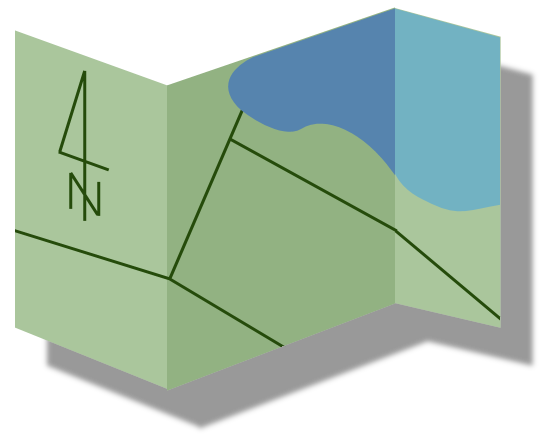 1st International Conference on Water Managementand its Surroundings – Theoretical and Practical Aspects
September 17-18, 2019, Olsztyn, POLAND
Name, Surname 
Affiliation
e-mail address
Title
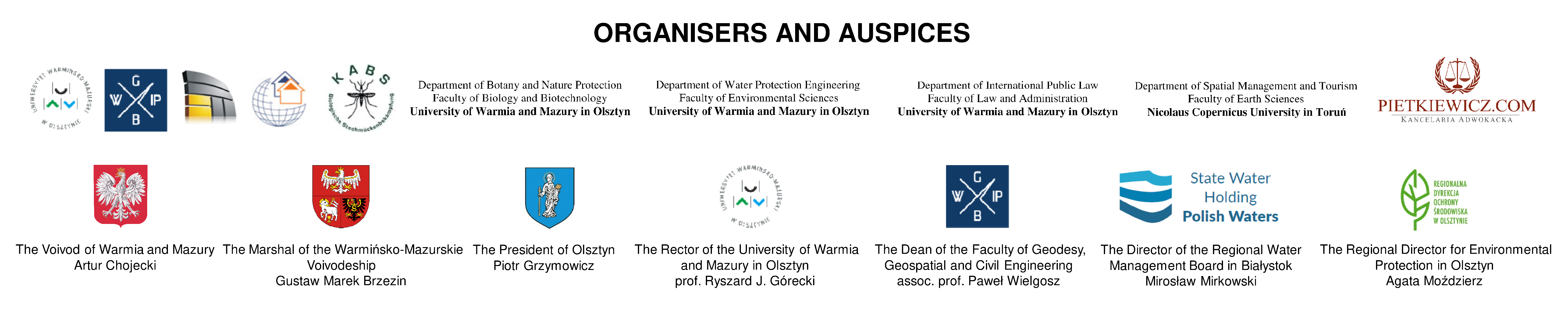